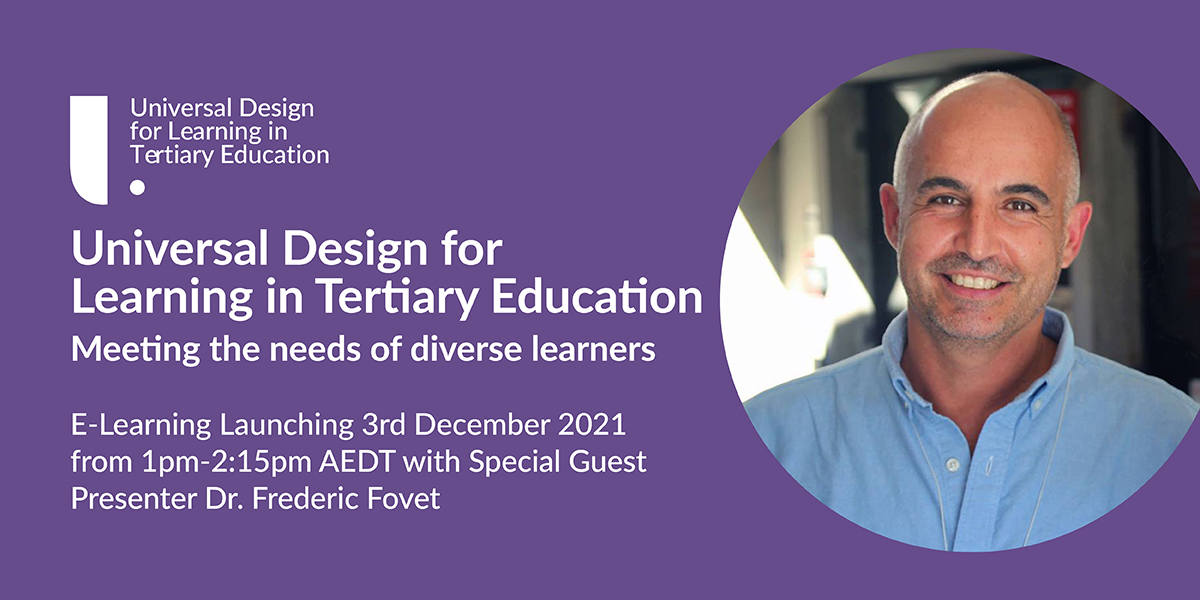 Universal Design for Learning in Tertiary Education - launch
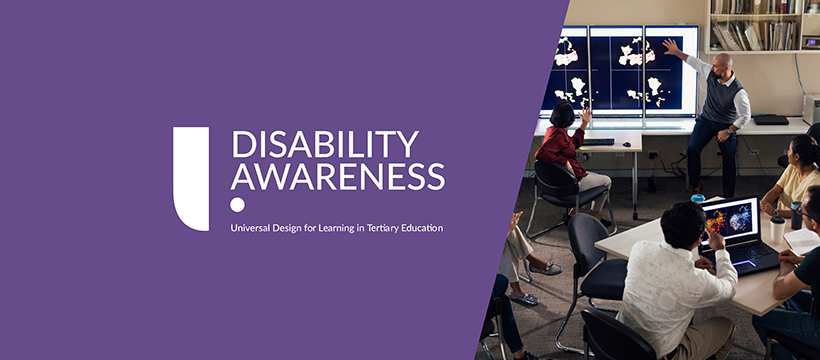 Presentation: Frédéric Fovet - From curiosity to systemic implementation: Making UDL buy-in a strategic institutional reality
Q&A session 
Brief introduction to the UDL in Tertiary Education eLearning course
The official launch of the eLearning 
Information on how to access the eLearning and be involved in ongoing conversations about UDL in tertiary education.
UDL in Tertiary Education eLearning
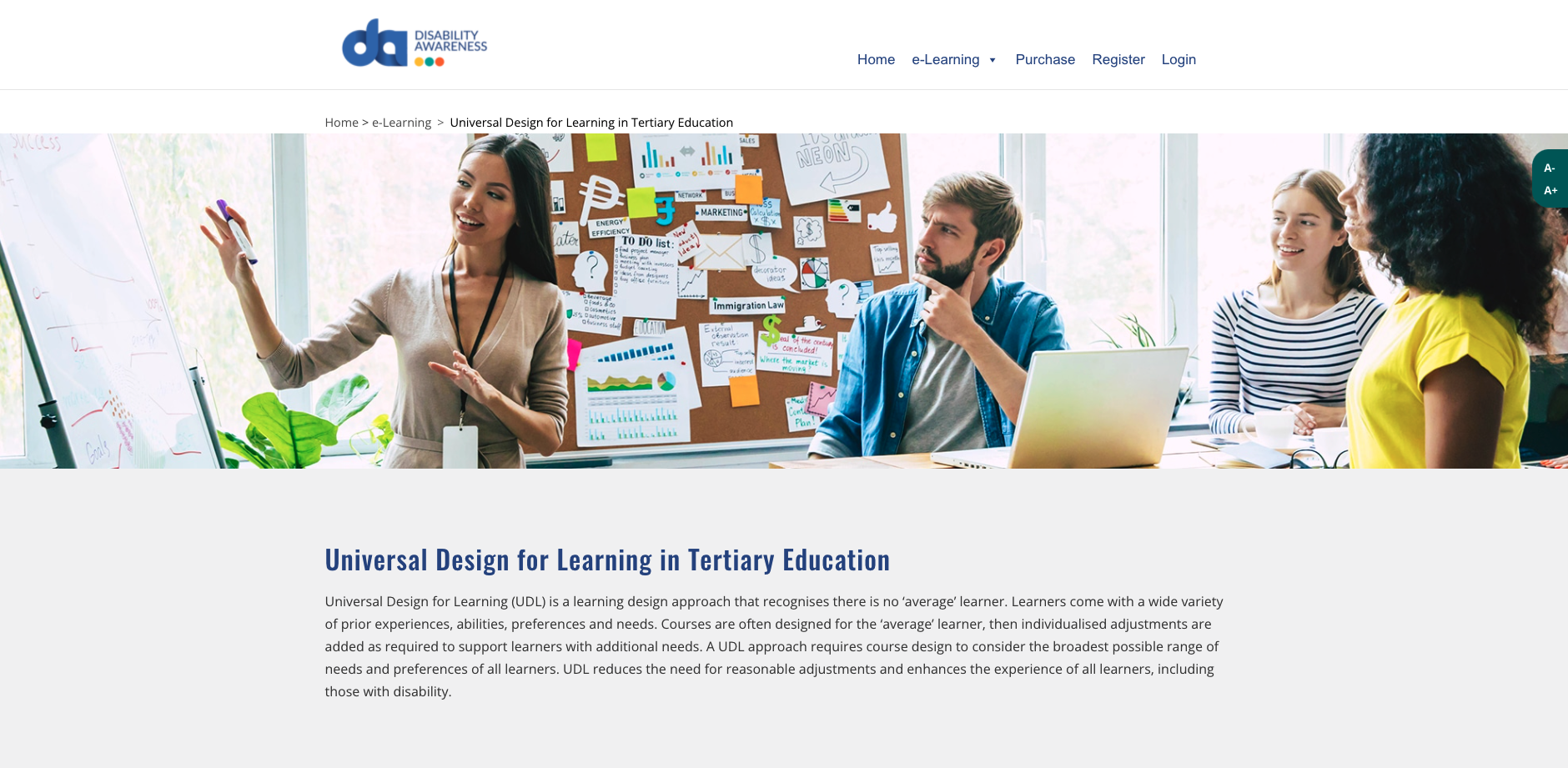 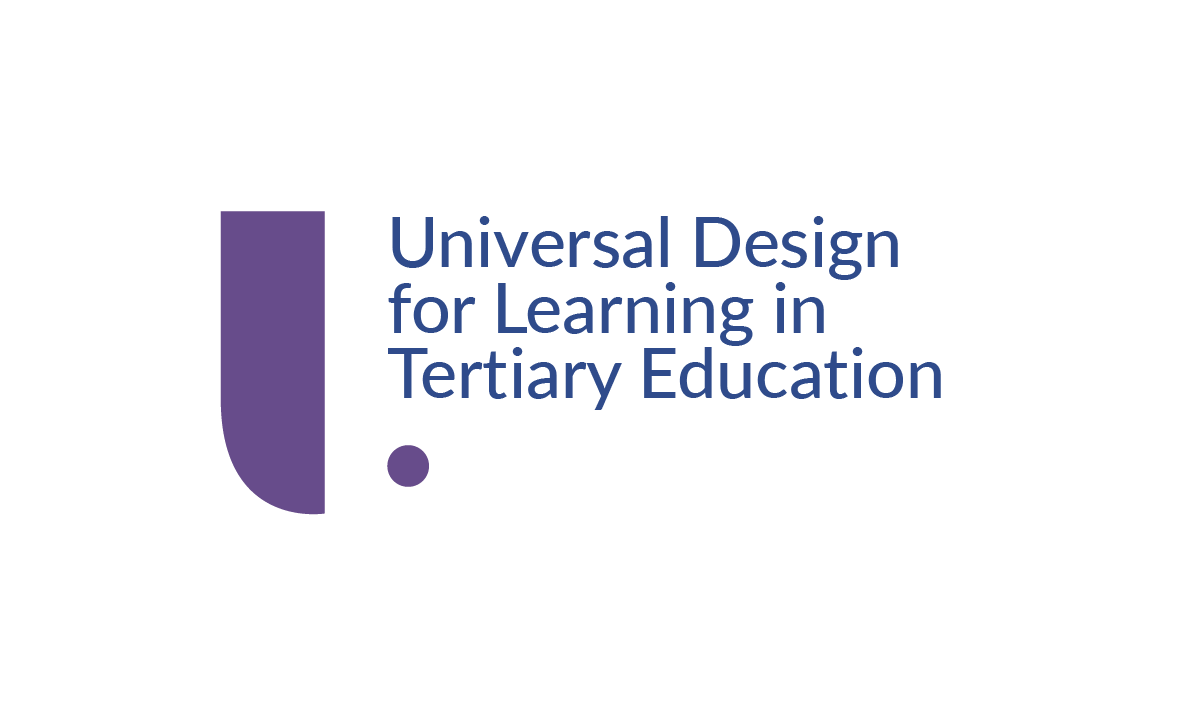 Screenshot of the Universal Design for Learning in Tertiary Education landing page on the Disability Awareness training website.
Acknowledgements
Advisory Group
Dr Alison Casey, University of Notre Dame 
Andrew Downie, University of Technology Sydney 
Annie Carney, Box Hill Institute 
Dagmar Kminiak, University of Sydney 
Dr Elizabeth Knight, Victoria University 
Dr Erin Leif, Monash University 
Jane Goodfellow, North Metropolitan TAFE Western Australia
Jessica Seage, Curtin University 
Dr Mary Dracup, Deakin University 
Meredith Jackson, TAFE Queensland Skills Tech 
Mirela Suciu, University of New England 
Dr Stuart Dinmore, University of South Australia
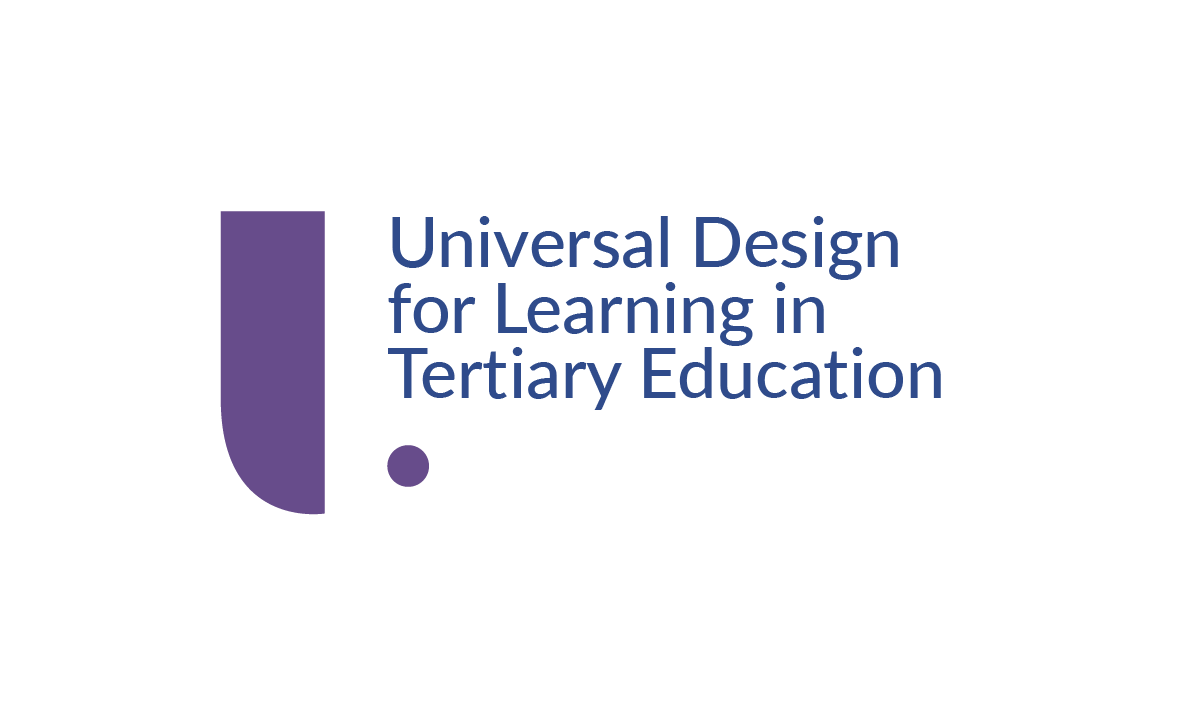 Special thanks to the many others who assisted and supported this project
Official Launch of UDL in Tertiary Education eLearning
A short video from former Disability Discrimination Commissioner and human rights practitioner Graeme Innes AM
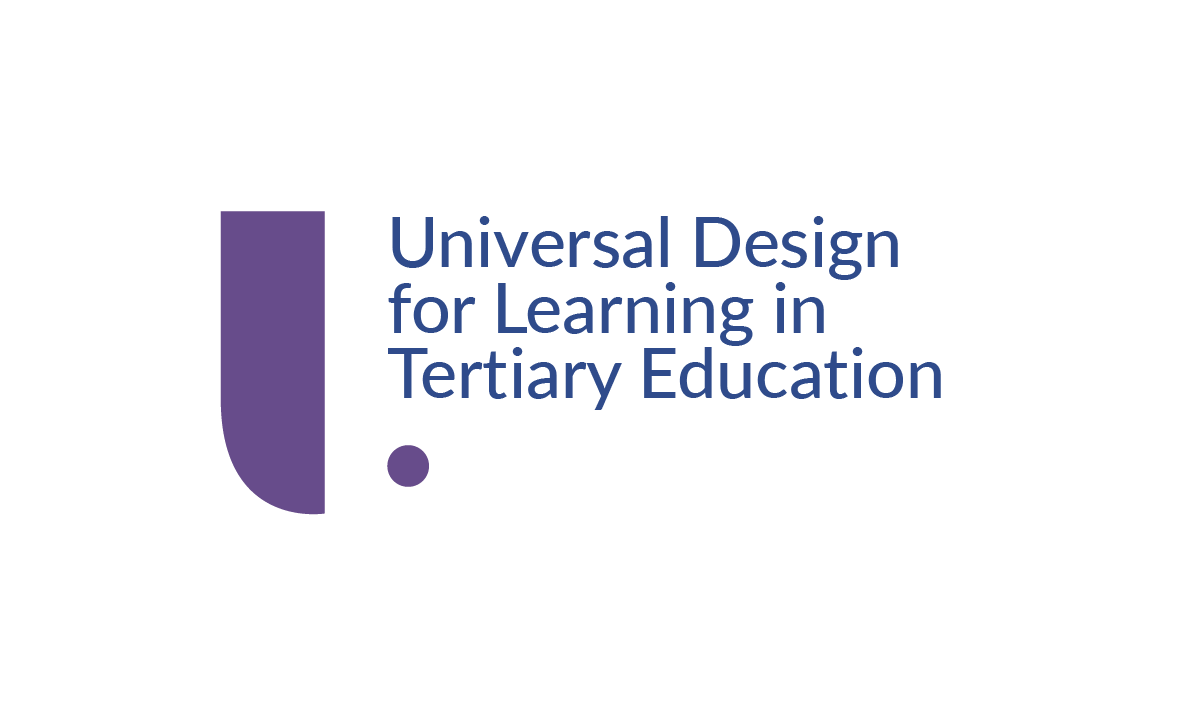 To enrol in UDL in Tertiary Education training
https://disabilityawareness.com.au/elearning/udl-in-tertiary-education/
For additional UDL in Tertiary Education information and resources visit
https://www.adcet.edu.au/inclusive-teaching/universal-design-for-learning
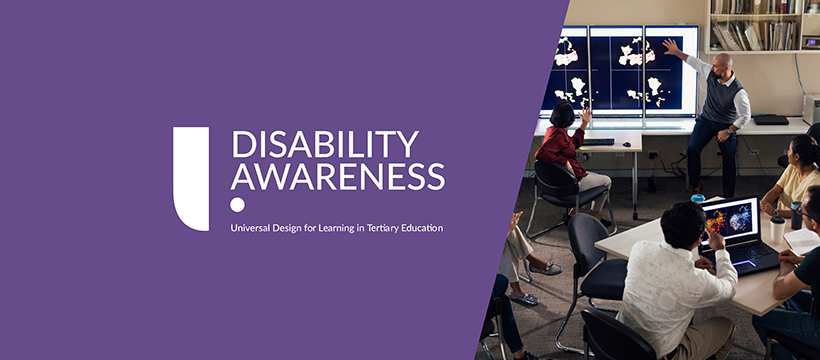 UDL in Tertiary Education enrolment details and other information